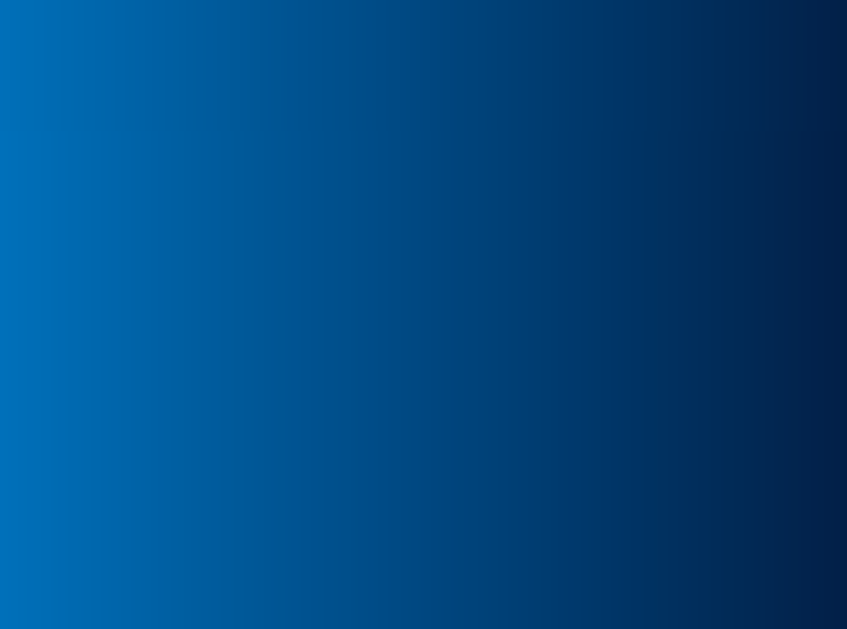 Федеральный ресурсный центр как инструмент реализации государственной политики в сфере дополнительного образования детей художественной направленности
Директор ФГБУК «Всероссийский центр 
художественного творчества»
Гончарова Оксана Валерьевна
1
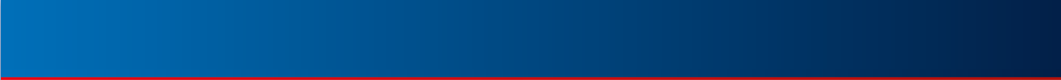 СТАТИСТИКА 2012-2014 гг.
Сведения о количестве государственных учреждений дополнительного образования детей, численности занимающихся и работников
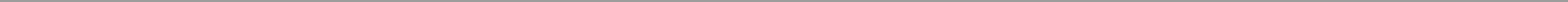 2
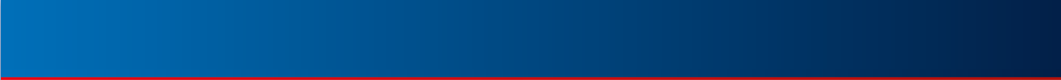 СТАТИСТИКА 2012-2014 гг.
Сведения о сети образовательных учреждений
по видам образовательной деятельности ГОУ
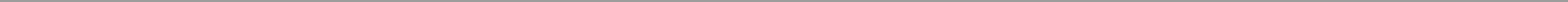 3
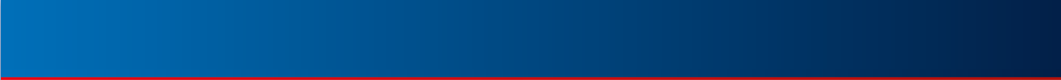 СТАТИСТИКА 2012-2014 гг.
Сведения о количестве негосударственных учреждений дополнительного образования детей, численности занимающихся и работников
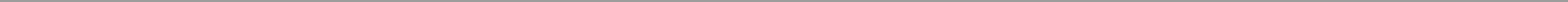 4
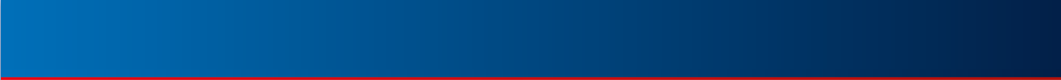 СТАТИСТИКА 2012-2014 гг.
Сведения о сети образовательных учреждений
по видам образовательной деятельности НОУ
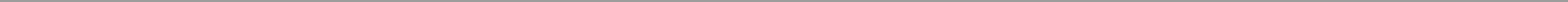 5
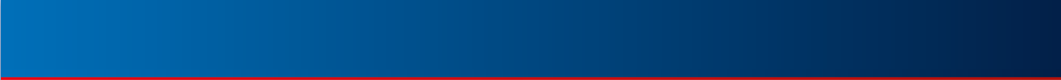 ЦЕЛИ, ЗАДАЧИ
и направления развития
Организация Национального ресурсного центра по работе с одаренными детьми.
Развитие сети Региональных центров, создание и организация их системной работы во всех субъектах РФ к 2017 году.
Организация системы научно-методического, экспертного и информационного сопровождения деятельности Региональных центров в сфере реализации дополнительного образования детей.
Разработка методических рекомендаций, пояснений, комплексов мер и иных документов, способствующих совершенствованию деятельности Региональных центров в соответствии с изменениями в сфере дополнительного образования детей, как в отношении организационно-управленческих механизмов, так и в отношении содержания дополнительного образования.
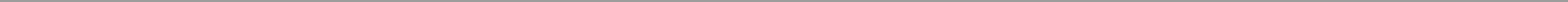 6
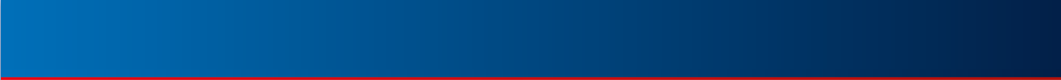 ЦЕЛИ, ЗАДАЧИ
и направления развития
Обеспечение на платформе отрасли дополнительного образования детей системной интеграции на федеральном уровне различных отраслей с целью реализации современных и эффективных образовательных проектов, направленных на развитие творческого и интеллектуального потенциала детей и молодежи на материале различного типа  практик.
Мониторинг и тиражирования эффективных и актуальных отечественных и зарубежных практик дополнительного образования детей.
Реализация кадровой политики в сфере дополнительного образования детей с целью методического оснащения специалистов и трансляции современных принципов и способов организации системной работы с детьми и молодежью.
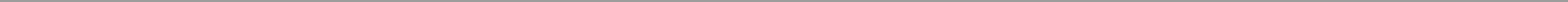 7
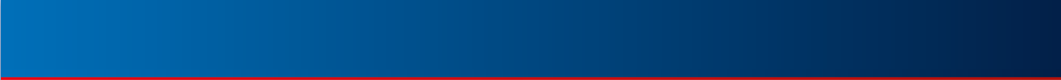 ЦЕЛИ, ЗАДАЧИ
и направления развития
Создание современных информационных ресурсов, аккумулирующих актуальную информацию и материалы методического характера, обеспечивающих необходимую для целевой аудитории оперативную информационную доступность. Организация работы Единого портала дополнительного образования детей

Организация системной помощи в разработке проектов концепций и программ региональных и федеральных событий в сфере дополнительного образования детей, в том числе экспертиза нормативно-правового, финансового, содержательного, сценарного наполнения и обеспечения событий.
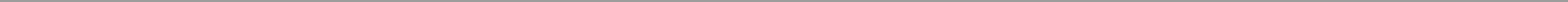 8
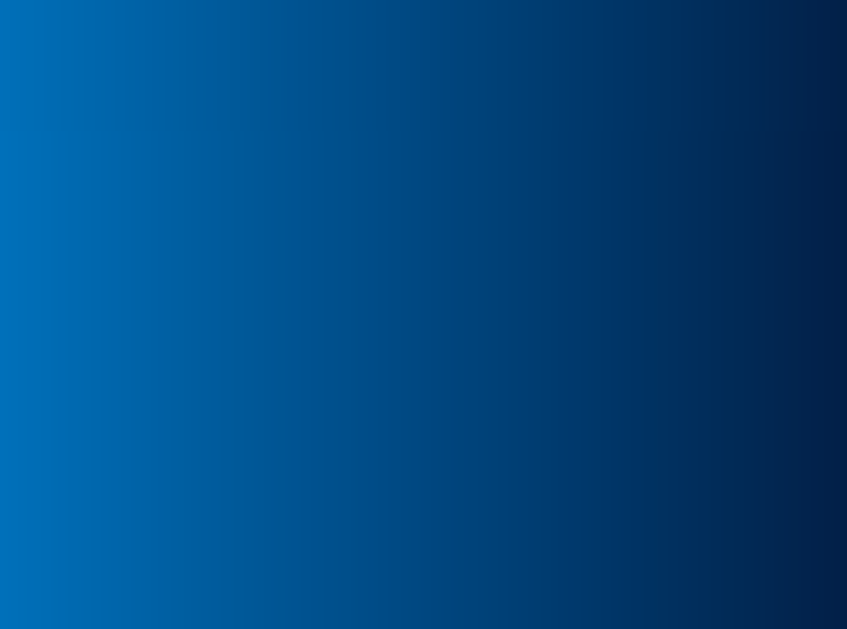 СПАСИБО ЗА ВНИМАНИЕ!
Контактная информация
Телефон: +7 (499) 235 03 72
E-mail: m.podzolkina@vcht.center
Веб-сайт: http://vcht.center
9